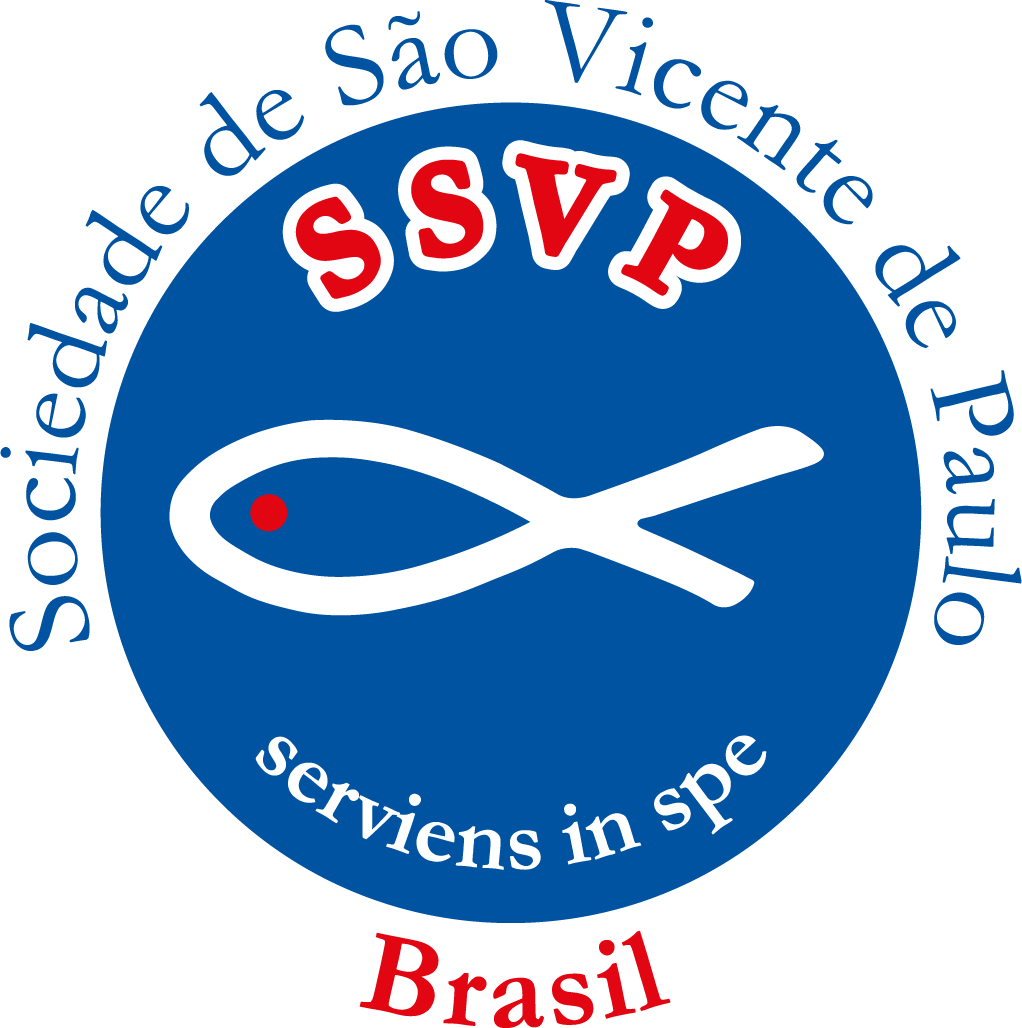 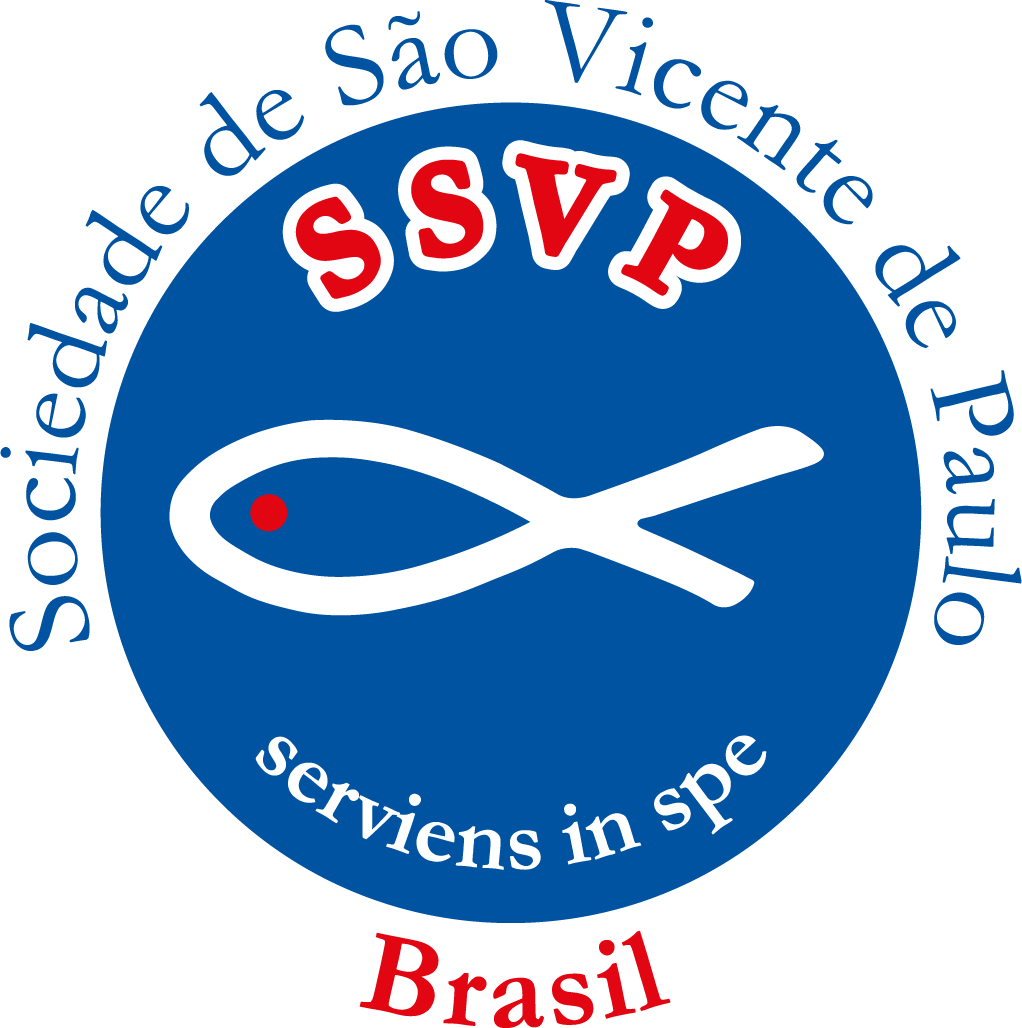 Formação Básica1ª parte
Formação Diretoria de Conselho Central  2ª parte
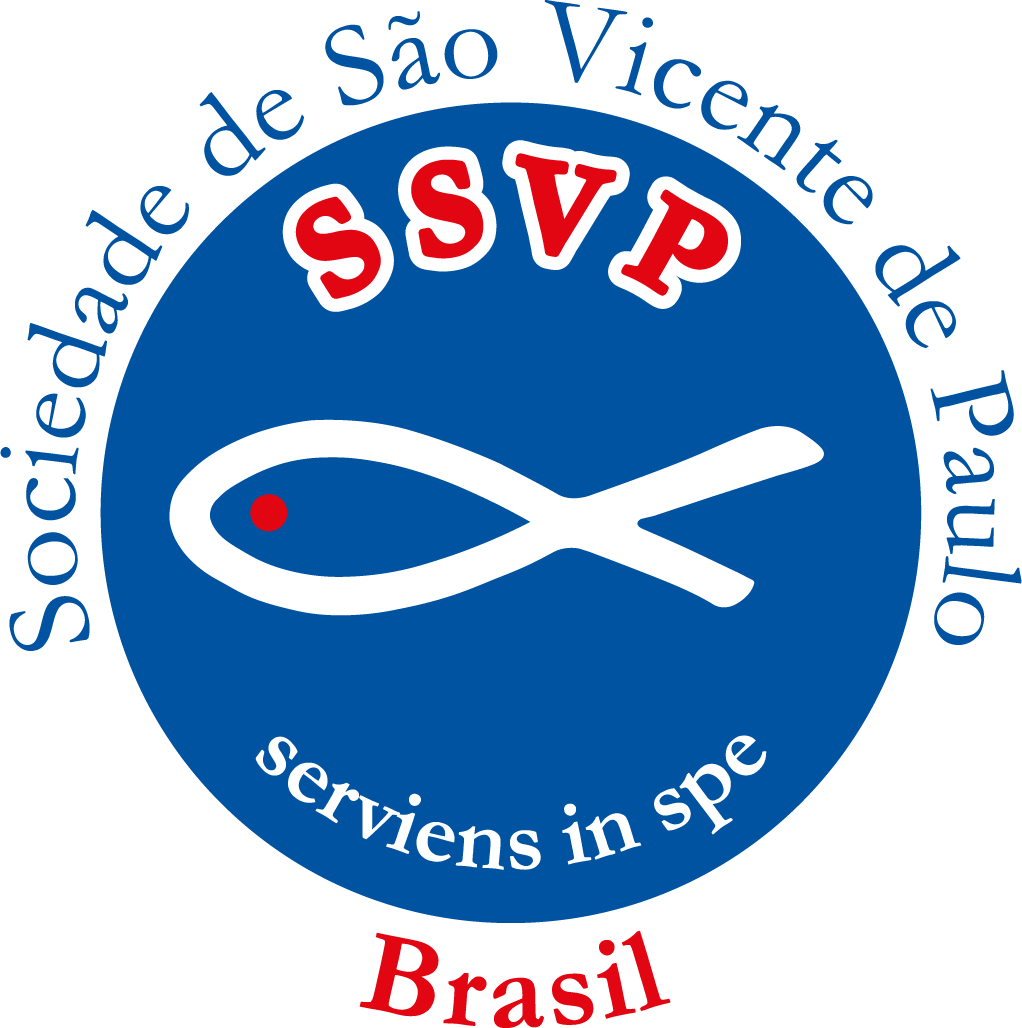 A Diretoria
(Artigos 164 a 167)
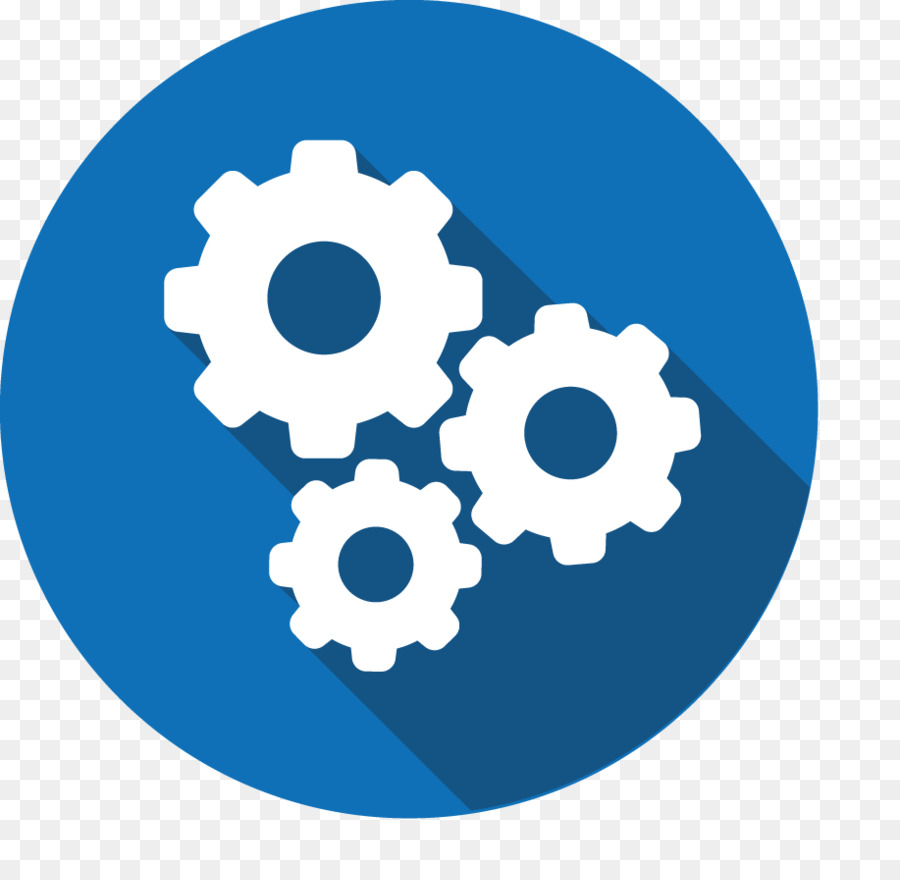 Amigos(as) para servir
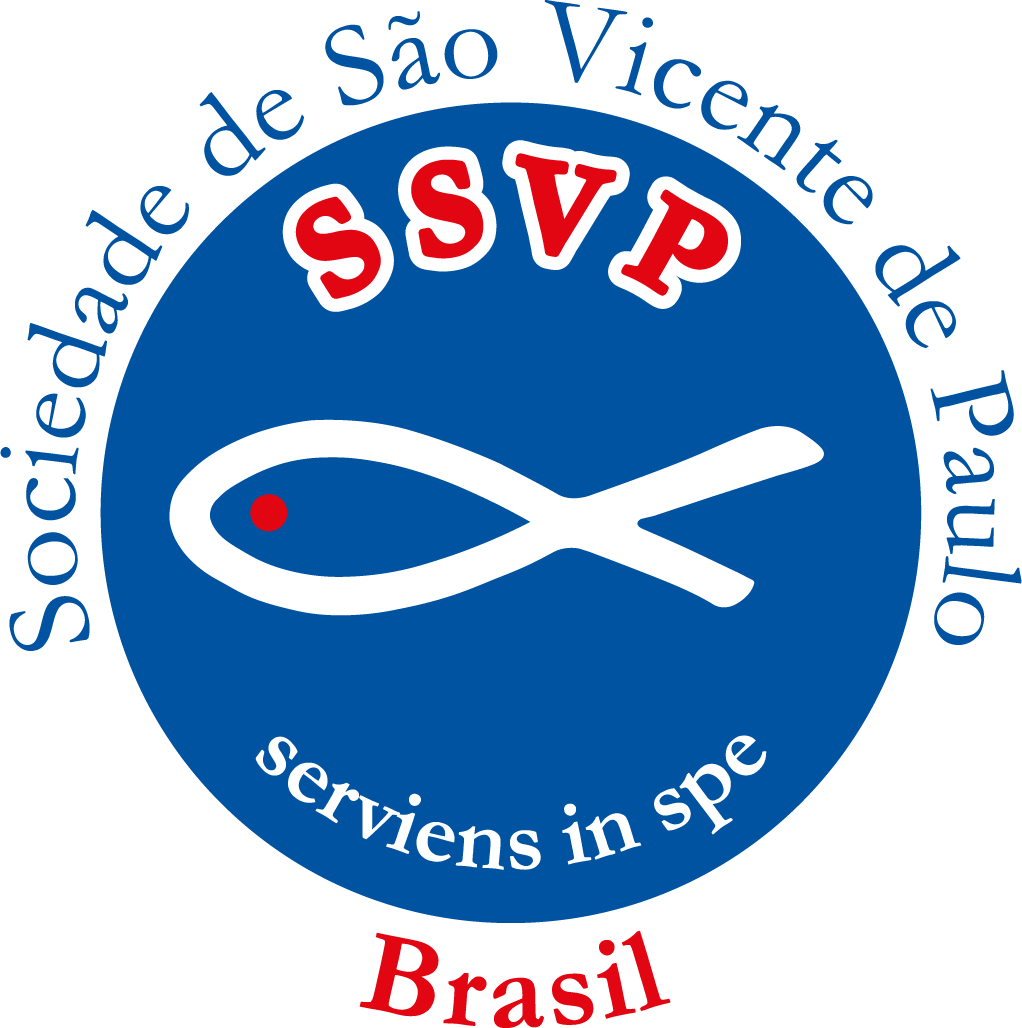 Formação Básica1ª parte
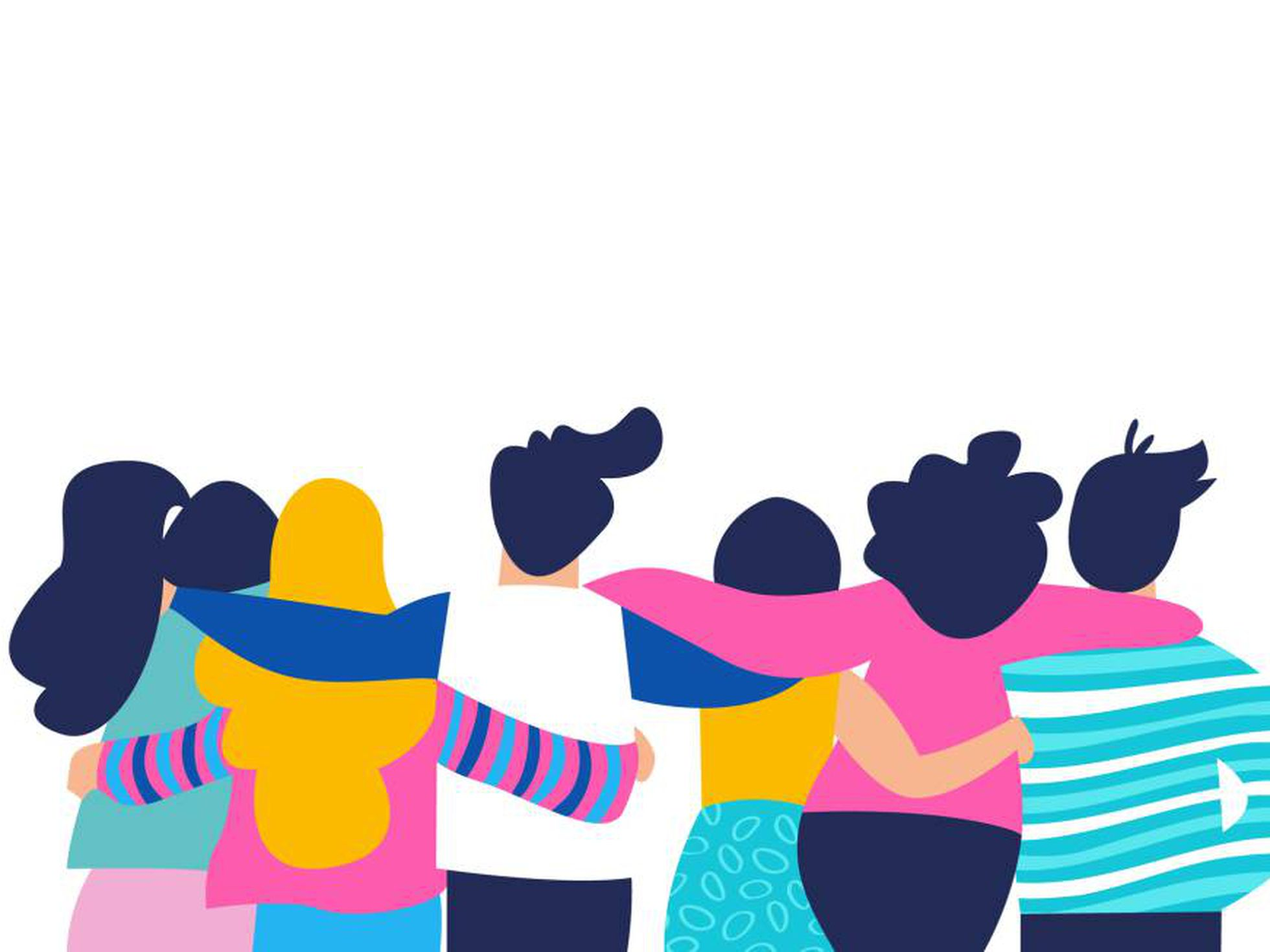 Formação Diretoria de Conselho Central
A diretoria
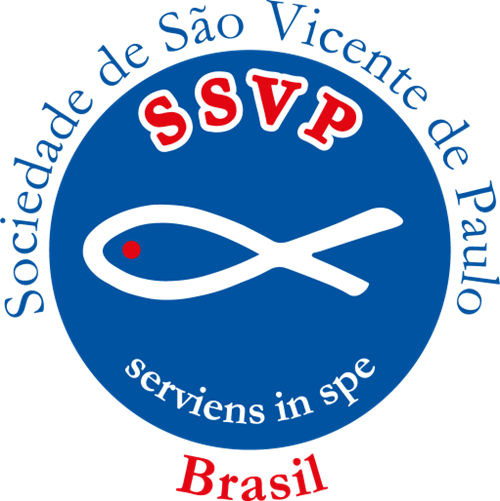 Presidente;   

Vice-presidente;

Secretários (as); 

Tesoureiros (as);
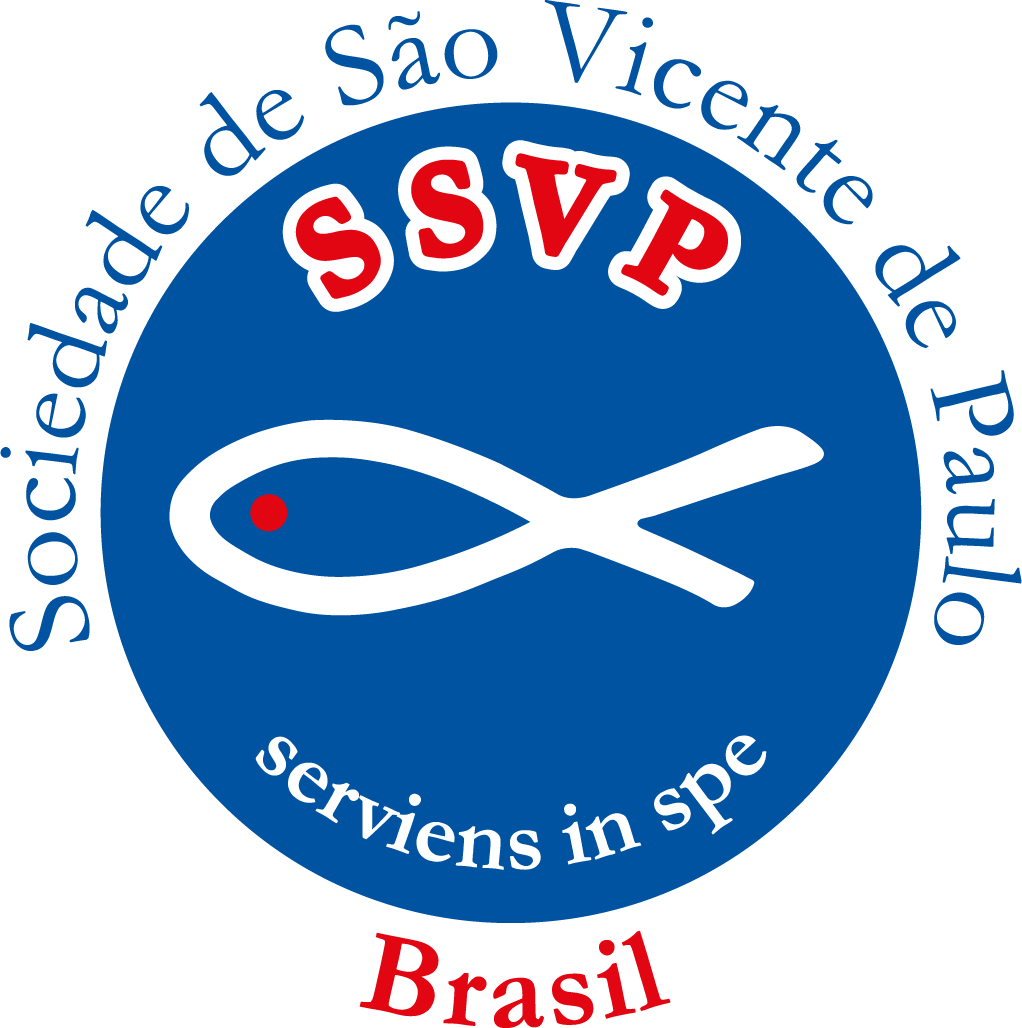 Encargos do Conselho CentralPresidente (art.164)
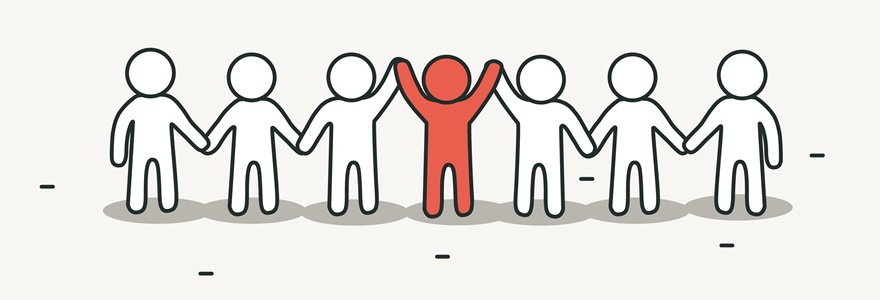 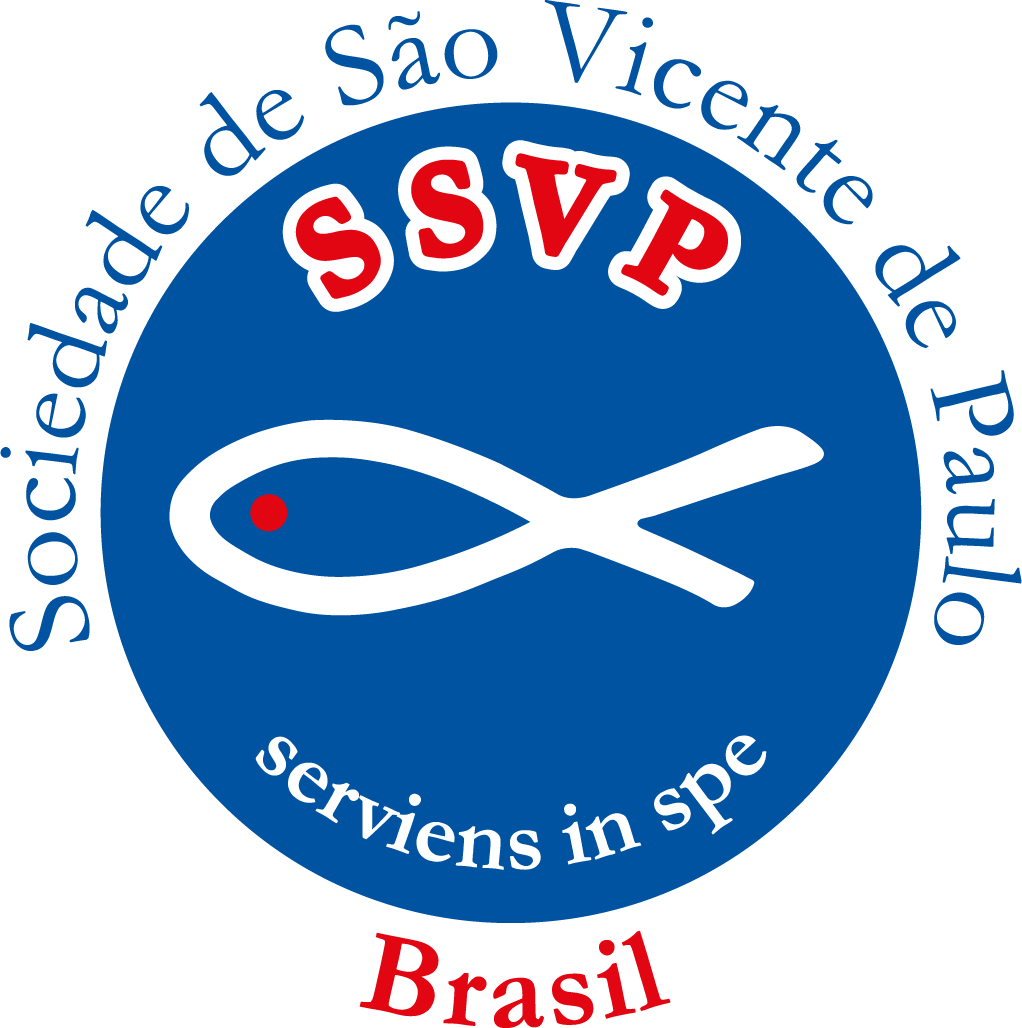 O que a SSVP espera do (a) presidente do Conselho Central
Formação Diretoria de Conselho Central
O que a SSVP espera do (a) presidente do Conselho Central
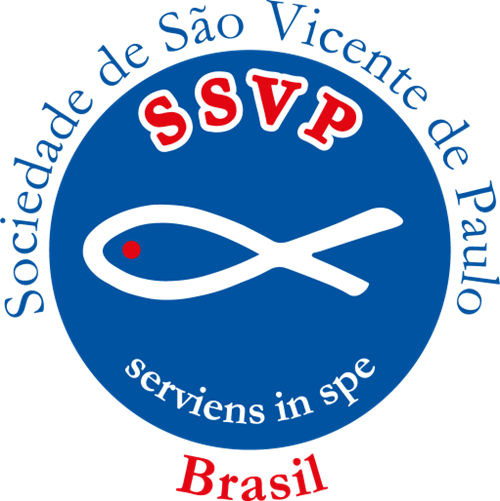 Que ele esteja a serviço:
Dos Conselhos Particulares, Conferências, Obras Unidas e OE

Colaborando, orientando, apoiando e animando estas unidades a trabalharem com entusiasmo, alegria e fidelidade aos princípios vicentinos e às normas do Regulamento.
Obs. Os trabalhos no CC não substituem a participação nas reuniões semanais da conferência e a visita aos assistidos.
Formação Diretoria de Conselho Central
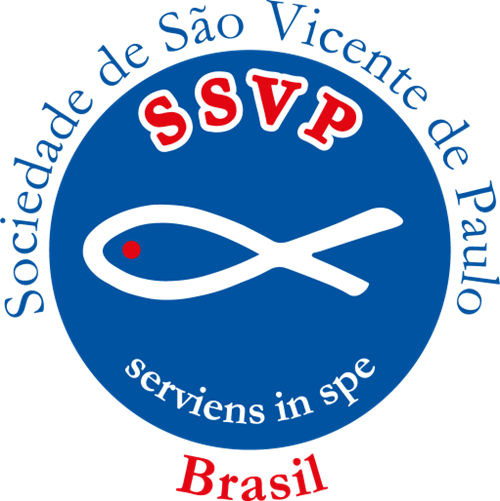 O que a SSVP espera do (a) presidente do Conselho Central
- Que ele possa administrar e representar a SSVP em sua área de atuação, mantendo um bom relacionamento com o clero, com as demais autoridades e com a comunidade em geral;

- Que busque o desenvolvimento e crescimento vicentino em sua área de atuação, junto aos CP’s e às Conferências;
Formação Diretoria de Conselho Central
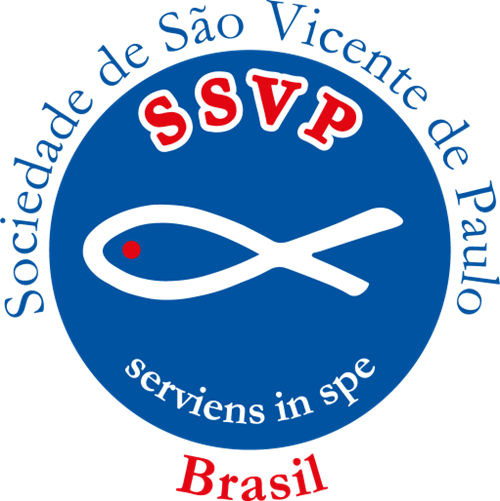 O que a SSVP espera do (a) presidente do Conselho Central
Que zele:
Pela espiritualidade vicentina, que cumpria e faça cumprir o regulamento da SSVP,  

Que cuide da parte administrativa e jurídica, pelo funcionamento, pela provisão e manutenção do CC 

ATENÇÃO: Fazer a reunião da diretoria mensalmente; cobrar os CP’s para que a façam também.
Formação Diretoria de Conselho Central
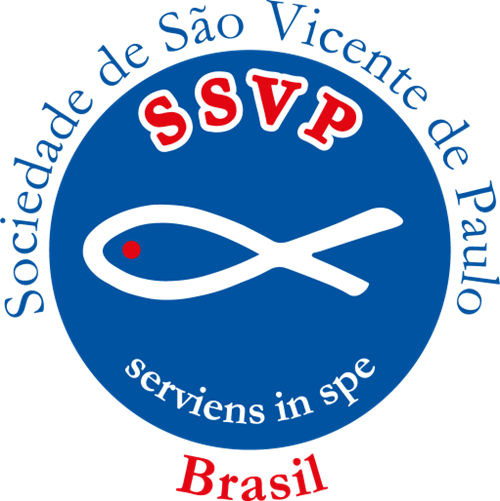 O que a SSVP espera do (a) presidente do Conselho Central
Que atue com atos de:

Humildade,  amor ao próximo

Organização,   transparência 

justiça social,  Dedicação e  compromisso.
Formação Diretoria de Conselho Central
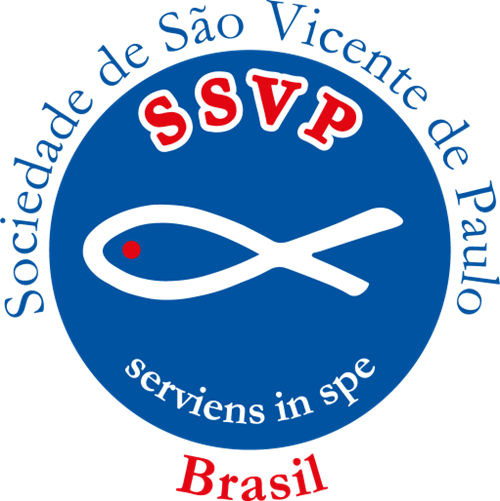 O que a SSVP espera do (a) presidente do Conselho Central
Que atue com atos de:

Humildade, amor ao próximo

Organização, transparência 

justiça social, Dedicação e  compromisso.
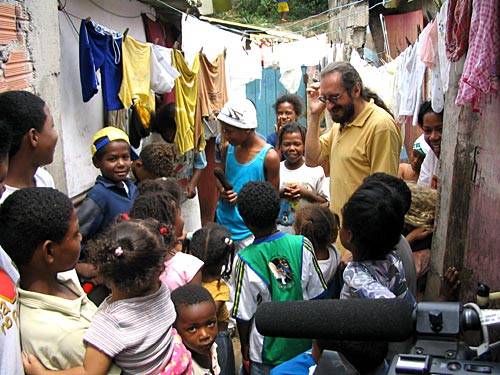 Formação Diretoria de Conselho Central
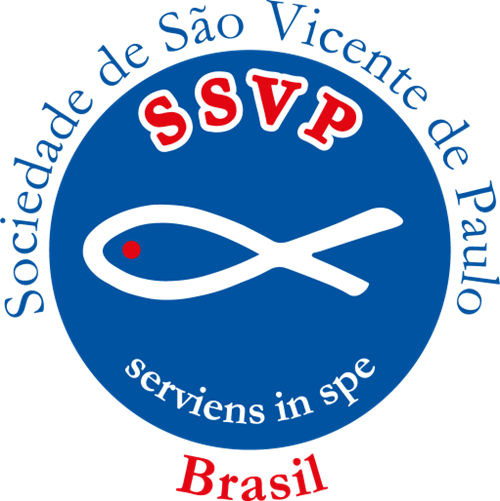 O que a SSVP espera do (a) presidente do Conselho Central
Que esteja atento às suas obrigações, cuidando para que sua diretoria cumpra com alegria e entusiasmo a tarefa a eles confiada.

Que transmita à equipe respeito, confiança, lealdade e amizade. 

Líder é aquele que serve:
Quem quiser ser o maior, seja o servidor de todos (Mc 9,35)
Formação Diretoria de Conselho Central
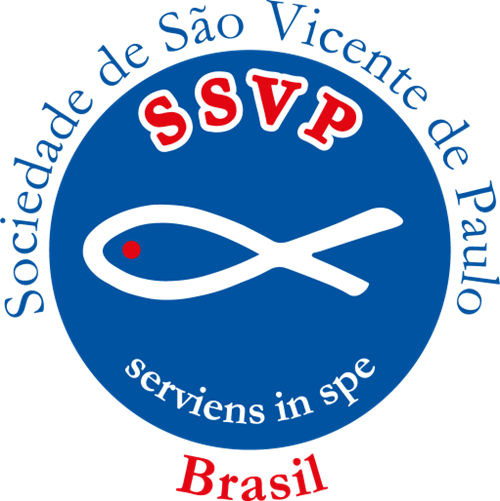 O que a SSVP espera do (a) presidente do Conselho Central
Servir os seus liderados! 
Essa é sem dúvida, a mais bela competência  de uma liderança
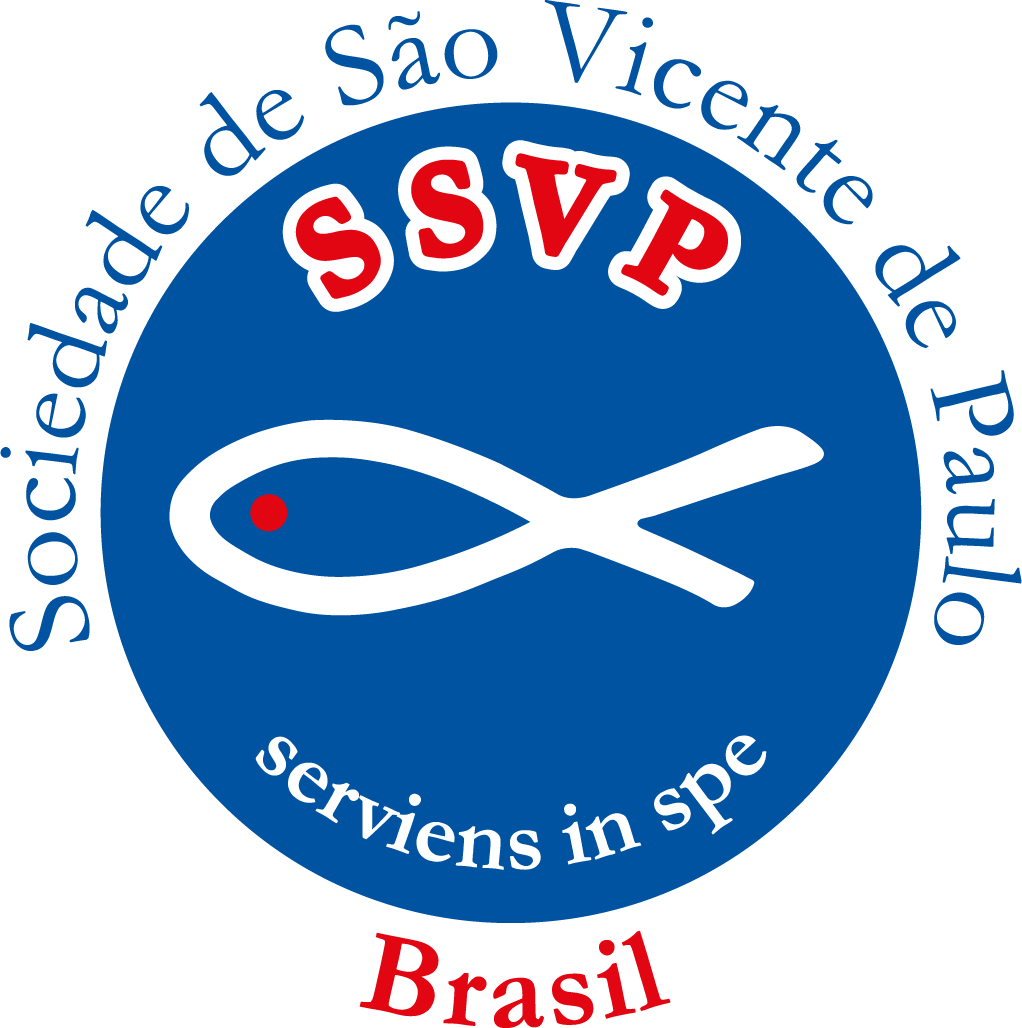 Encargos do Conselho CentralVice Presidente (art.165)
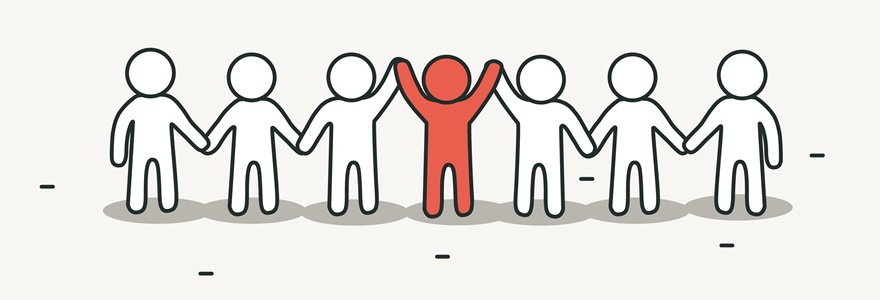 Formação Diretoria de Conselho Central
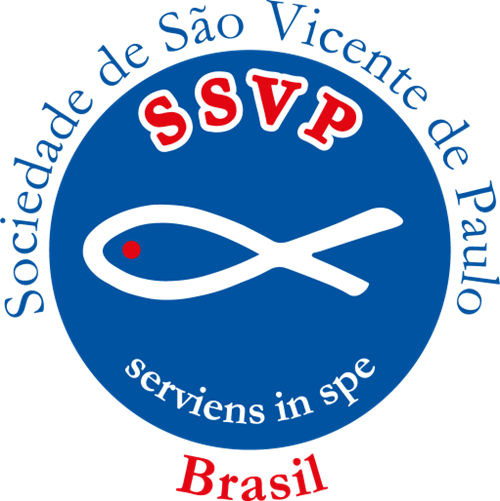 O que a SSVP espera do (a) vice presidente do CC
Que conheça e esteja atento(a) a todas as responsabilidades  do presidente, pois ele(a) é o substituto legal do presidente;

Que acompanhe os trabalhos e eventos promovidos pelas coordenações;
Formação Diretoria de Conselho Central
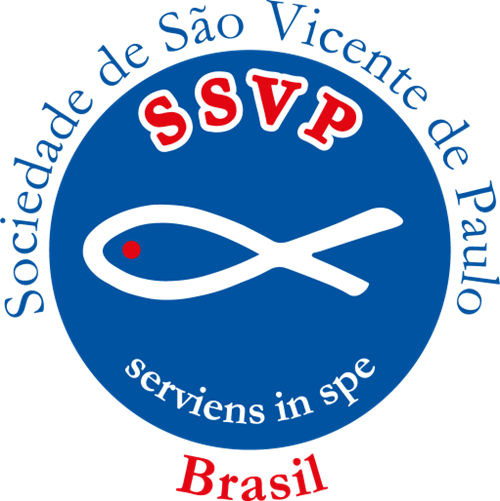 O que a SSVP espera do (a) vice presidente do CC
Que ajude na administração, planejamento das atividades, elaboração de projetos;

Que visite as unidades vicentinas, enfim, participar da vida do CC e que cuide para que os Pobres sejam tratados com amor e respeito;
Formação Diretoria de Conselho Central
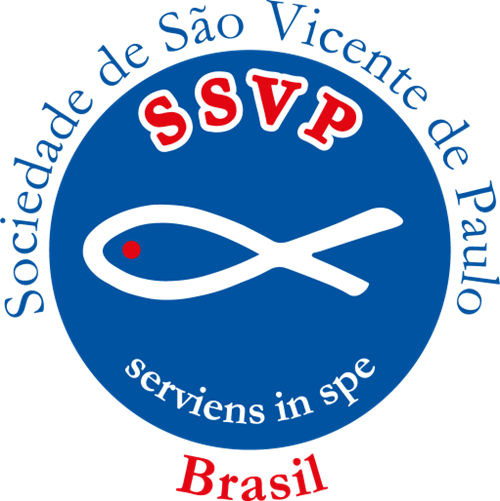 O que a SSVP espera do (a) vice presidente do CC
Que ajude na administração, planejamento das atividades, elaboração de projetos;

Que visite as unidades vicentinas, enfim, participar da vida do CC e que cuide para que os Pobres sejam tratados com amor e respeito;
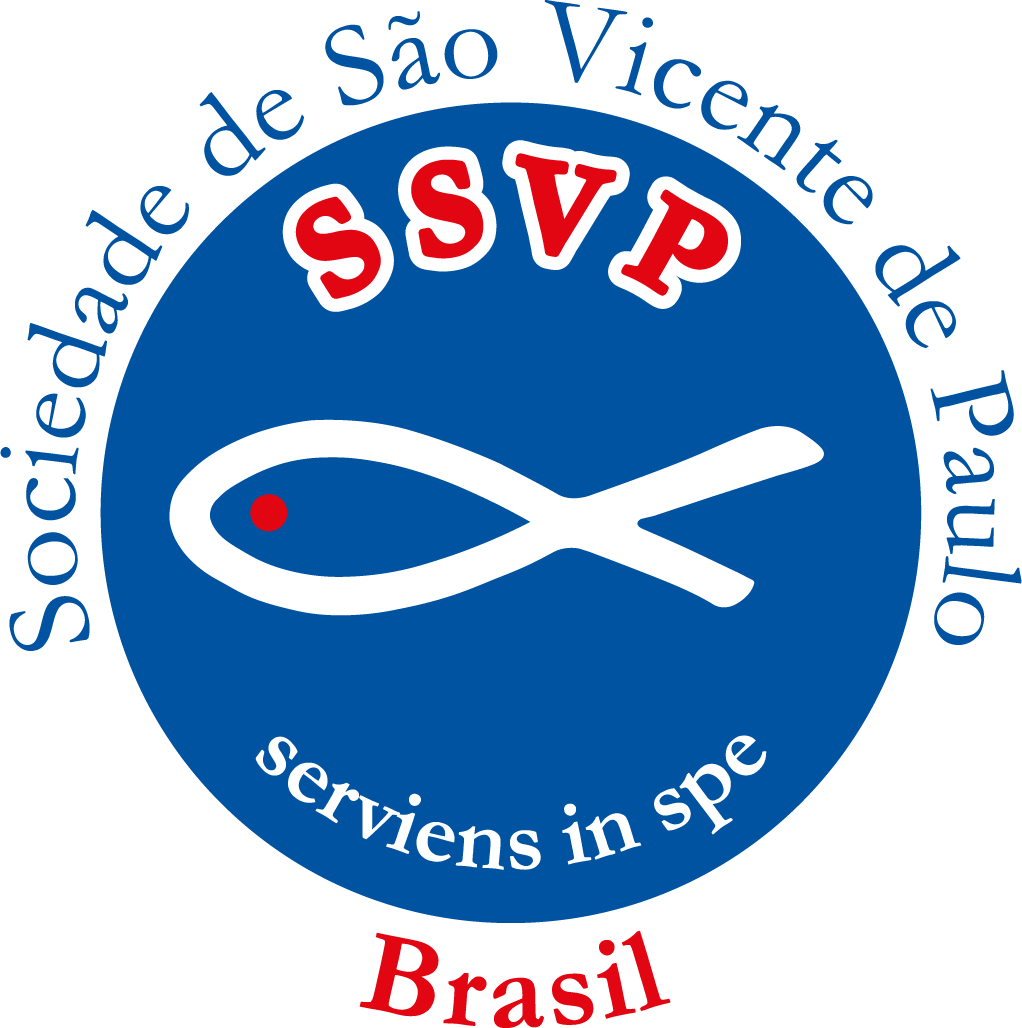 Encargos do Conselho CentralSecretários(as) (art.166)
Formação Diretoria de Conselho Central
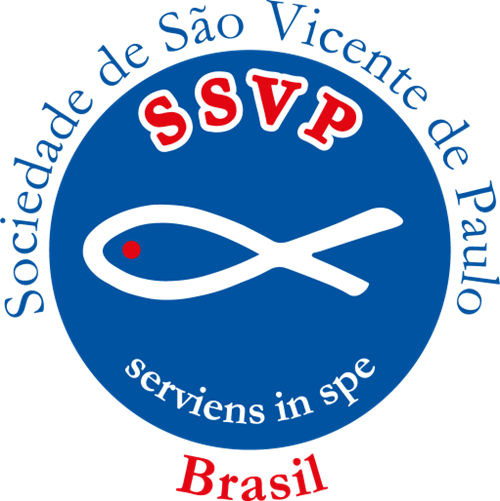 O que a SSVP espera do(a) secretários(as) do CC
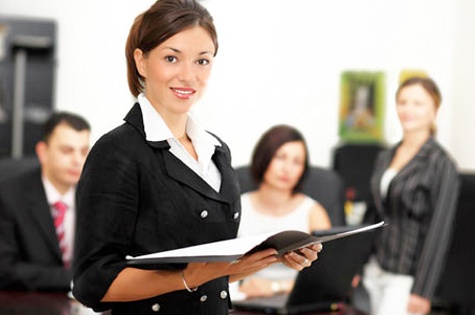 Formação Diretoria de Conselho Central
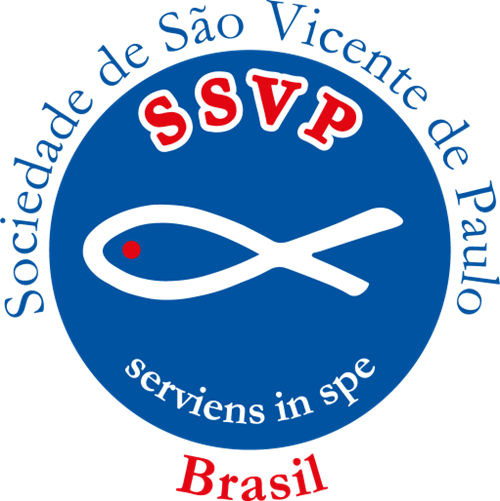 O que a SSVP espera do(a) secretários(as) do CC
Cuidar e fazer (lavrar) as atas com apreço e zelo;

Estar ciente de tudo que acontece no Conselho, pois
na falta do vice, substitui o presidente;

III. Que cuide e mantenha atualizada a documentação do
CC, registros patrimonial, cadastro dos vicentinos e       das Unidades Vicentinas;
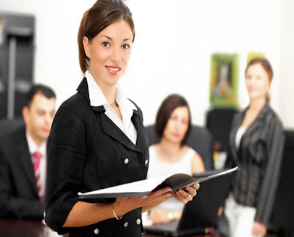 Formação Diretoria de Conselho Central
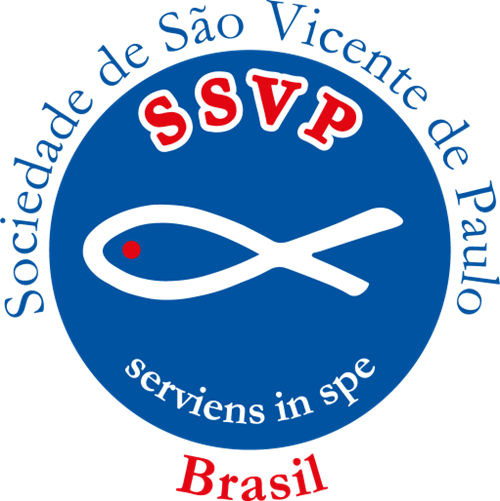 O que a SSVP espera do(a) secretários(as) do CC
IV. Ajudar no planejamento anual, nos relatórios e correspondências.
      
V. Conhecer o Regulamento da SSVP.

VI. Acompanhar os(as) secretários(as) de CPs e OUs orientando sobre atas, e principalmente atas de eleição
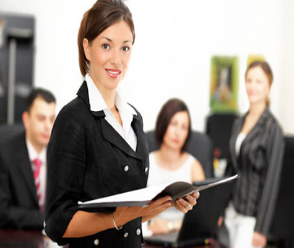 Formação Diretoria de Conselho Central
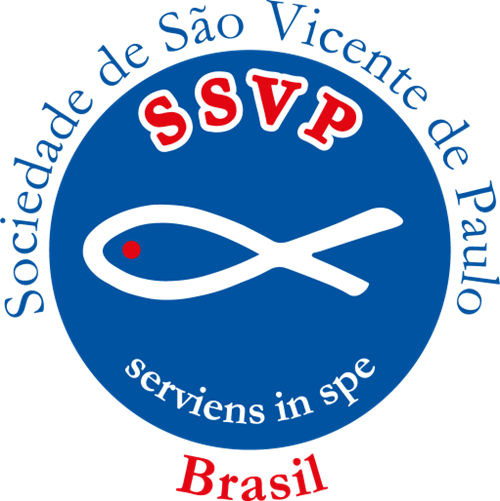 O que a SSVP espera do(a) secretários(as) do CC
Que conheça e divulgue para os CP e conferências as instruções normativas pertinentes ao encargo de secretários(as)

Que faça tudo com muita dedicação e dentro do previsto na nossa Regra e nas instruções normativas e demais documentos oficiais da SSVP
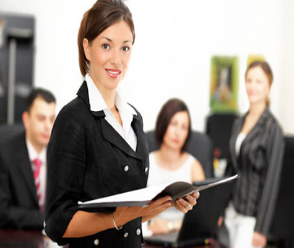 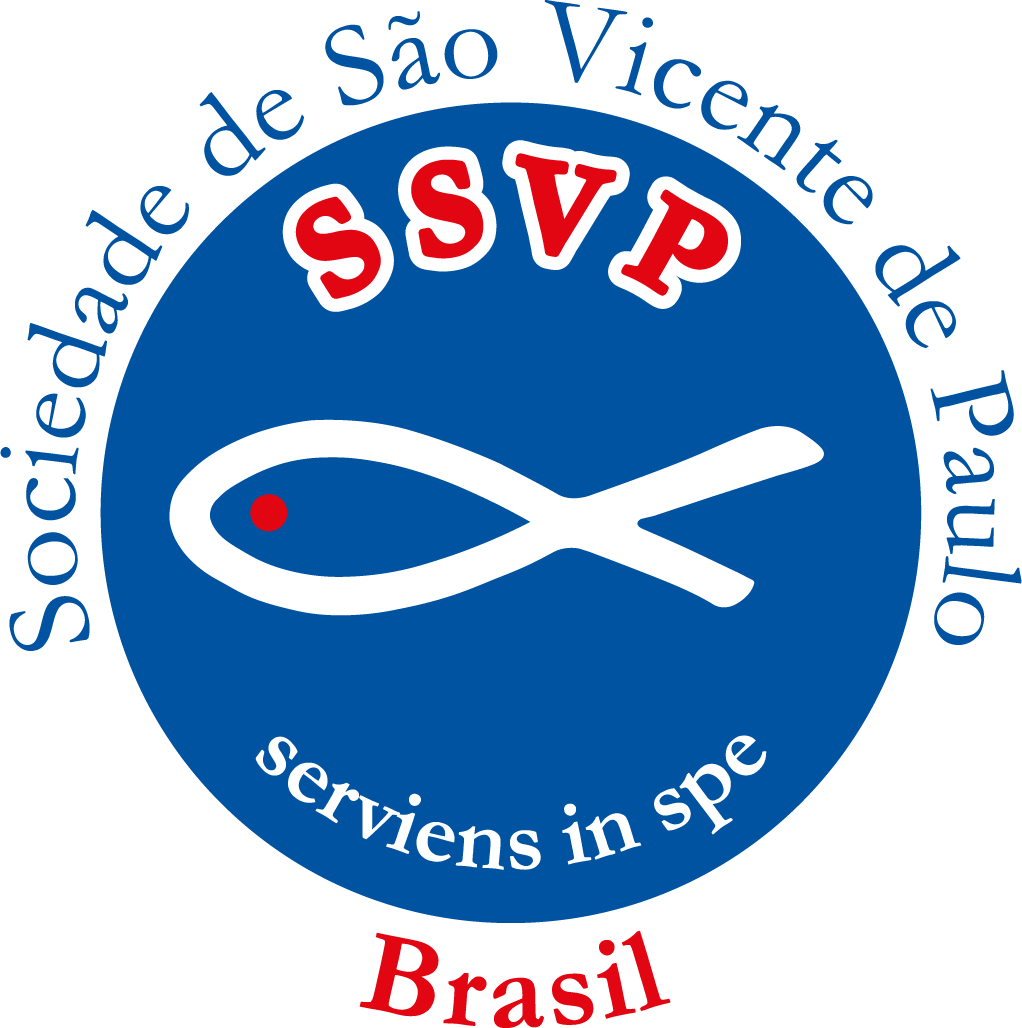 Encargos do Conselho CentralTesoureiros(as) (art.167)
Formação Diretoria de Conselho Central
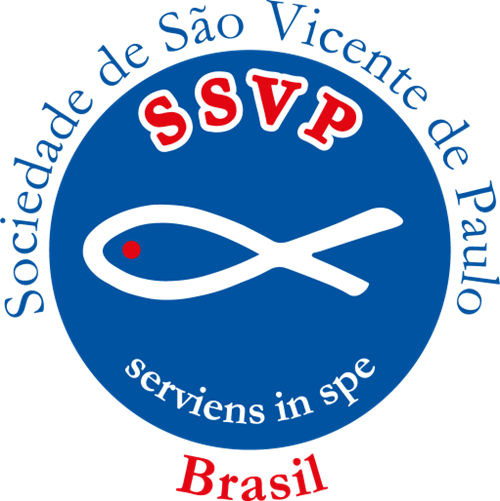 O que a SSVP espera do(a) tesoureiro(a) do CC
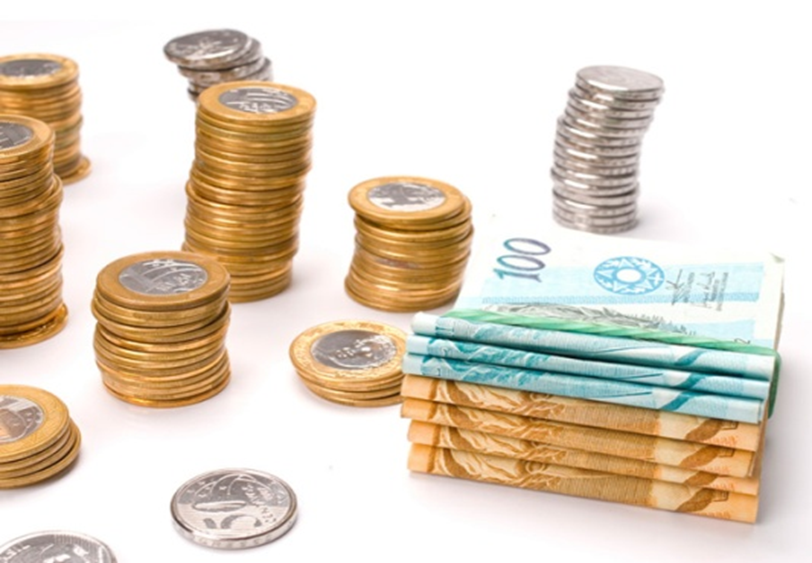 Formação Diretoria de Conselho Central
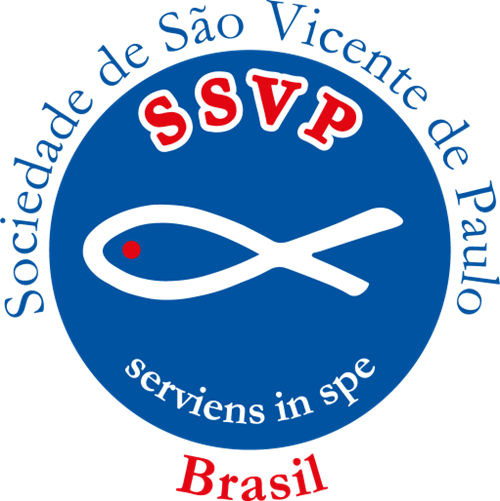 O que a SSVP espera do(a) tesoureiro(a) do CC
Que seja responsável pela:

 Movimentação financeira do CC; 

- Fontes de Receitas; 

 Despesas e pagamentos;

- Que envie relatório mensal  da movimentação financeira e os repasses ao CM;
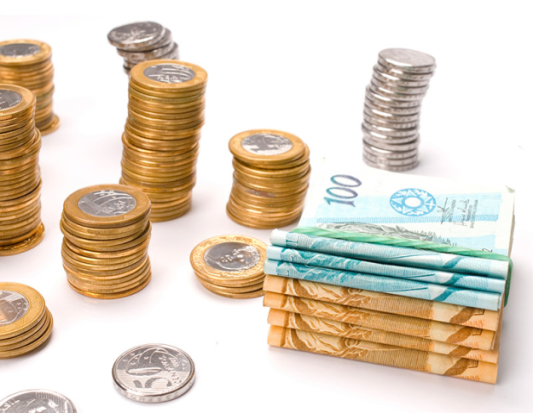 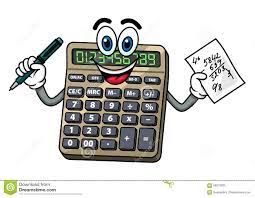 Formação Diretoria de Conselho Central
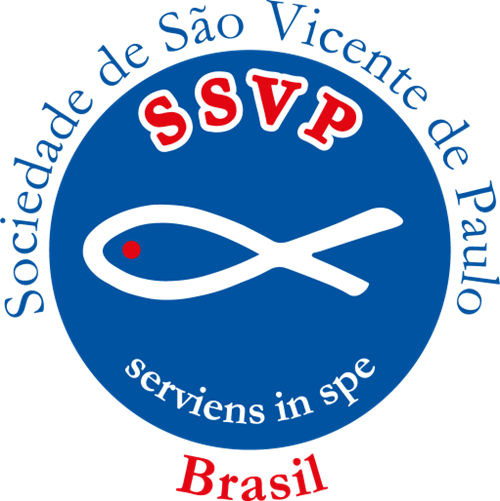 O que a SSVP espera do(a) tesoureiro(a) do CC
Estar atento e acompanhar o trabalho do contador;

 Conferir toda prestação de contas e  Notas fiscais;

 Relatar nas reuniões mensais a situação financeira;

 Lembrar que a função do tesoureiro não é simplesmente de gastador, mas de arrecadador, portanto, deve empenhar nesta tarefa;
Formação Diretoria de Conselho Central
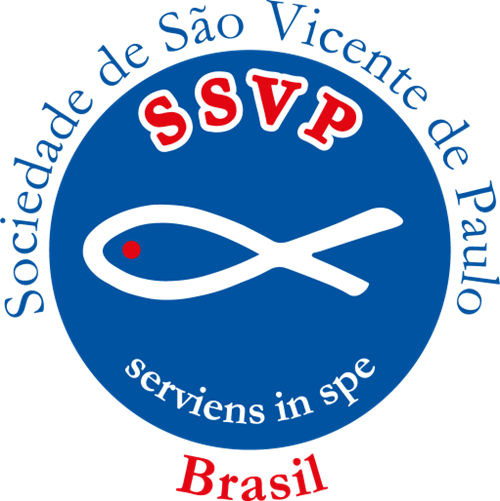 O que a SSVP espera do(a) tesoureiro(a) do CC
Deverá cuidar para que o movimento financeiro seja
     correto e transparente;

O movimento das finanças deve estar a contento com o regulamento da SSVP e com as leis vigentes.

Que acompanhe e oriente os(as) tesoureiros(as) de CPs e Ous em relação à forma correta dos  lançamentos, dos repasses previstos no regulamento e acompanhar os respectivos movimentos financeiros.
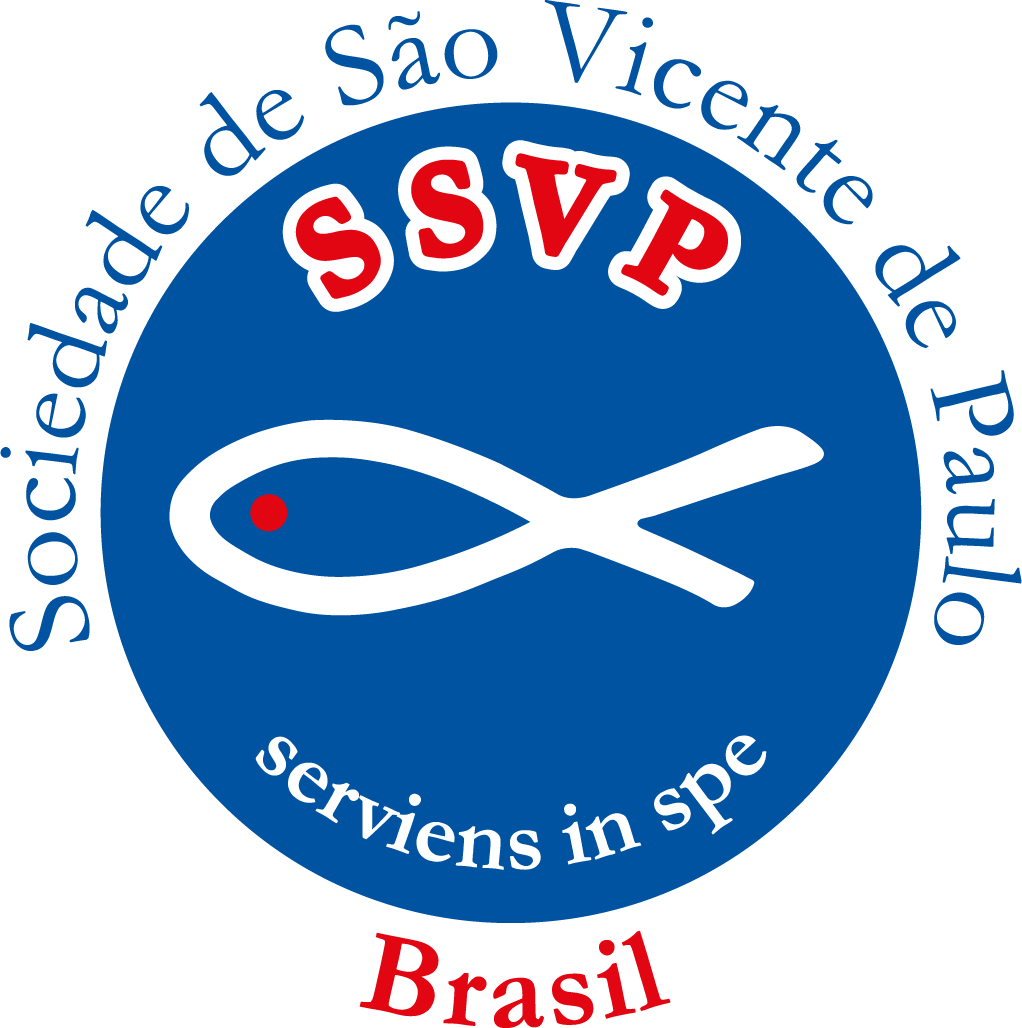 O que a SSVP espera de toda a diretoria de um Conselho Central
Formação Diretoria de Conselho Central
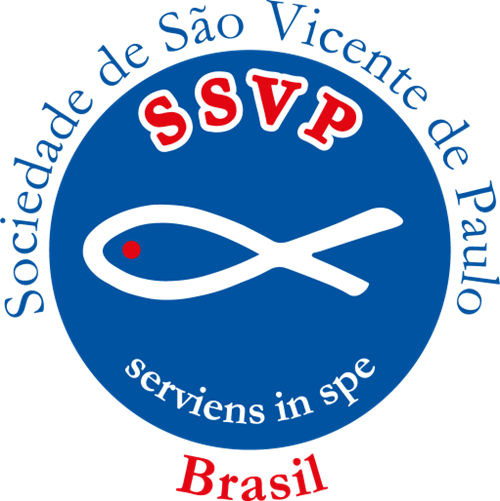 O que a SSVP espera de toda a diretoria do CC
Que trabalhe em equipe
Formação Diretoria de Conselho Central
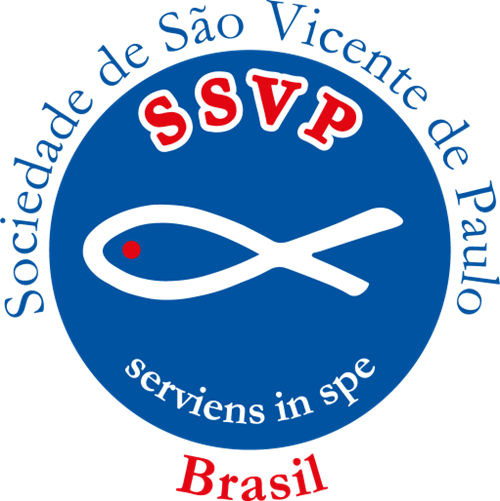 Trabalhar em equipe
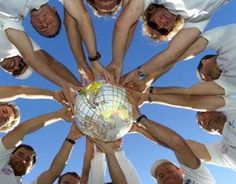 Para vencer a pobreza
Formação Diretoria de Conselho Central
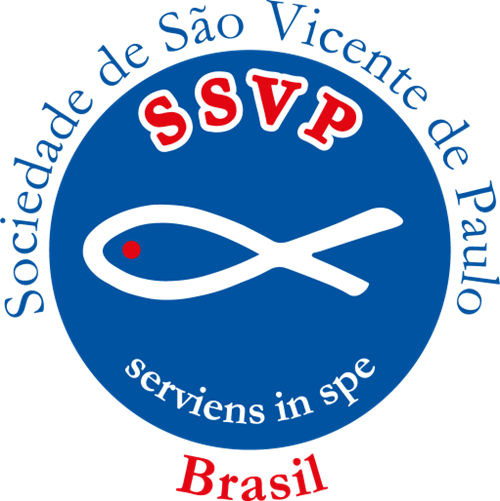 O que a SSVP espera de toda a diretoria do CC
Que não esqueçam que, uma equipe para funcionar bem, para estar afinada  precisa de:  respeito, confiança, lealdade, e amizade;

A equipe precisa perceber que a confiança paira no ambiente de ação;

É preciso que a equipe tenha sentimento de grupo,  fazer parte , pertencimento;
Formação Diretoria de Conselho Central
O que a SSVP espera de toda a diretoria do CC
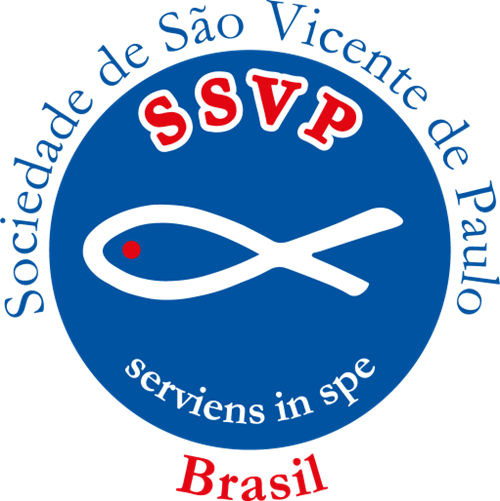 Lembre-se sempre que: “Líder é aquele que está embaixo na base, sustentando a pirâmide”.

- O Líder vicentino precisa colocar em prática as virtudes vicentinas: simplicidade, humildade, mortificação, mansidão, zelo.
Formação Diretoria de Conselho Central
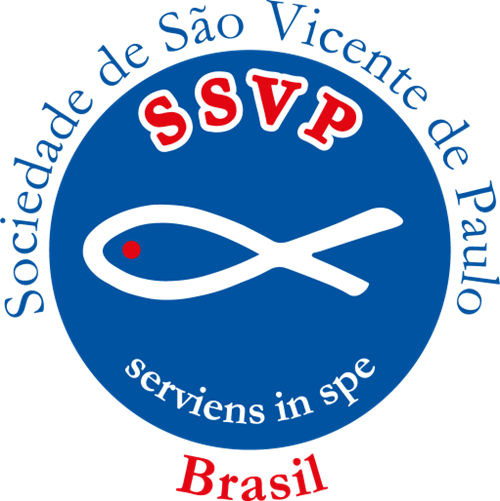 O que a SSVP espera de toda a diretoria do CC
A diretoria do conselho precisa ser uma equipe  comprometida;  precisa estar alinhada  e  “remar”  na mesma direção  para alcançar o objetivo  almejado.
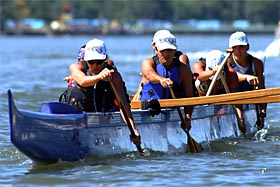 Formação Diretoria de Conselho Central
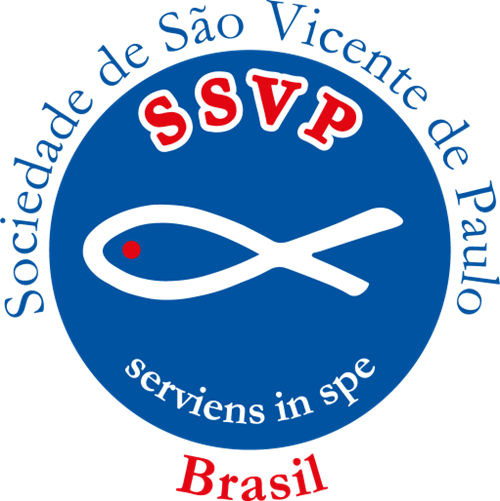 Concluindo

O Conselho Central deve testemunhar o amor de Deus; 
Precisa ter um bom relacionamento com os vicentinos;
Precisa de muito respeito e amor para com  os seus liderados; 

Todos precisam saber com clareza  o objetivo e o carisma da SSVP.

A sede do CC precisa ter a “cara” de São Vicente.
Formação Diretoria de Conselho Central
O Conselho Central precisa ser atuante. 

Precisa estar atento aos trabalhos aos Conselhos Particulares, às Conferências Vicentinas, às Obras Unidas e as Obras Especiais, para que  estas unidades estejam trabalhando em sintonia com a Regra e vivendo o carisma vicentino e praticando  a caridade de Vicente de Paulo e de Ozanam.

O Conselho Central, liderando e formando novas lideranças, garante que os nossos Mestres e Senhores sejam assistidos em suas necessidades e libertados de suas misérias.
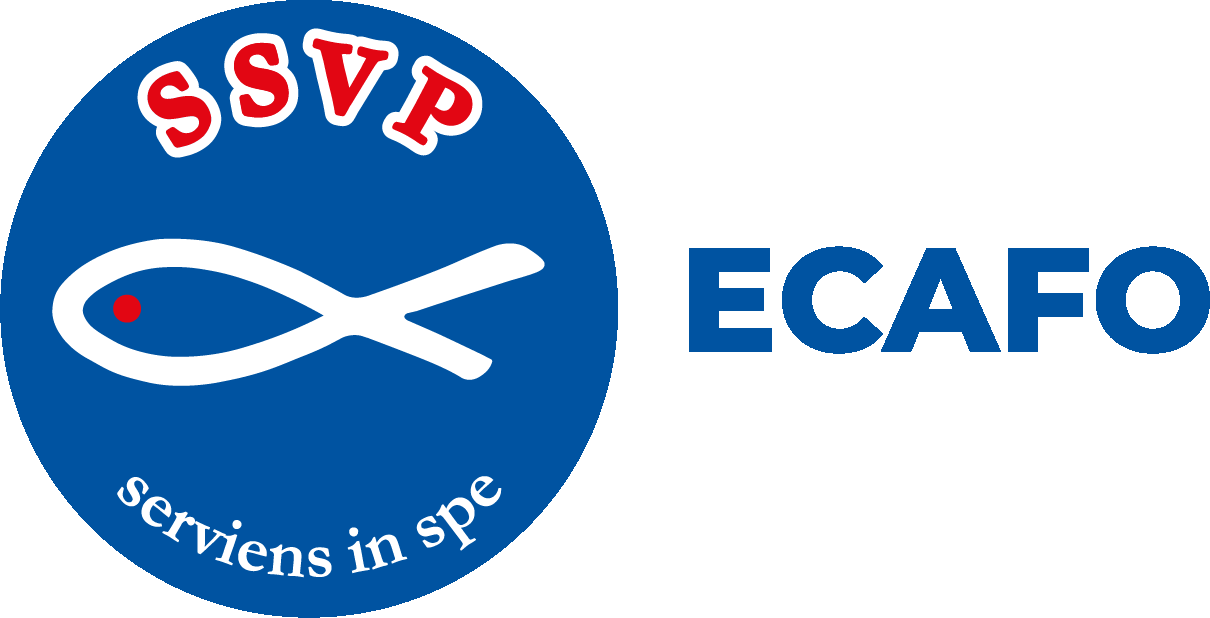 Louvado Seja Nosso Senhor Jesus Cristo! 
ecafo@ssvpbrasil.org.br